Netdisco & LibreNMS
Web-based Network Monitoring
By Gilbert Detillieux, 11 Jan 2022 MUUG Meeting
About me…
First exposed to UNIX at U of M in 1979,worked on it starting in 1980
Worked in industry from 1983 to 1989,trying to focus on UNIX support
Began current job as a SysAdminin October 1989 (32+ years ago)
Focused on UNIX/Linux, primarily
Secondary focus on LAN admin
Managed switches from multiple vendors
Early Network Monitoring
Unix commands:
ifconfig, route, ping, traceroute, etc.
Arpwatch
NMAP
SNMP and MRTG
Presentations at MUUG meetings inJanuary 2001 and September 2002
Crude by today’s standards
Lots of manual configuration involved
Would like a more automated, integrated solution
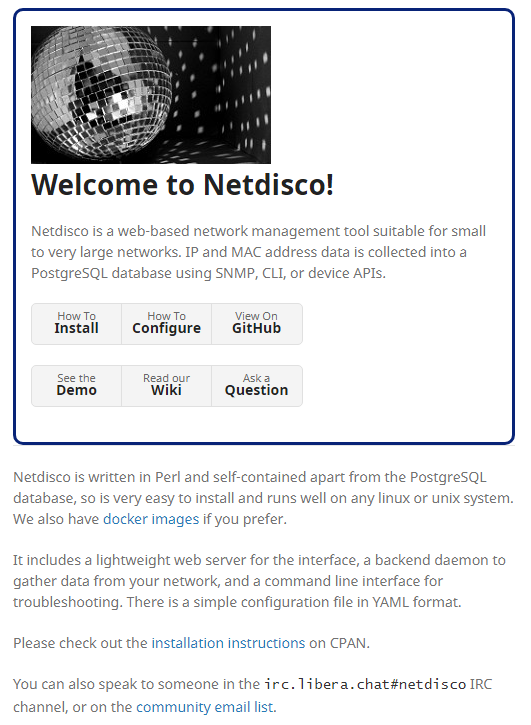 Source: http://netdisco.org/
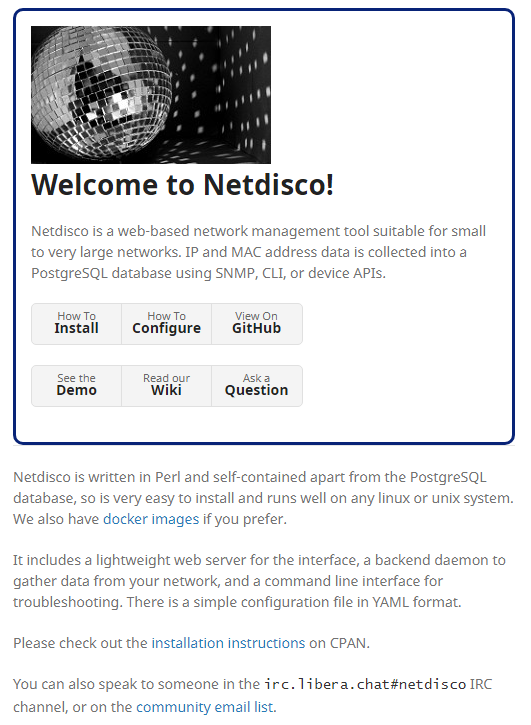 Source: http://netdisco.org/
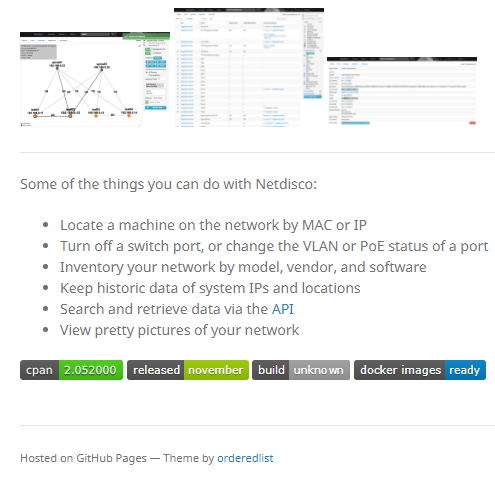 Source: http://netdisco.org/
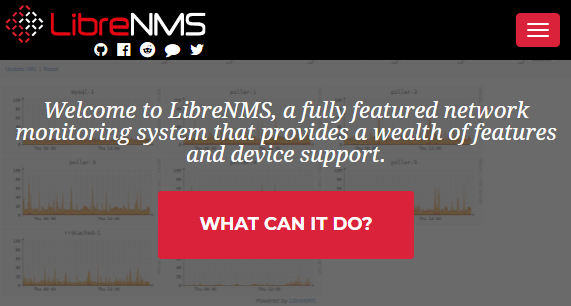 Source: https://www.librenms.org/
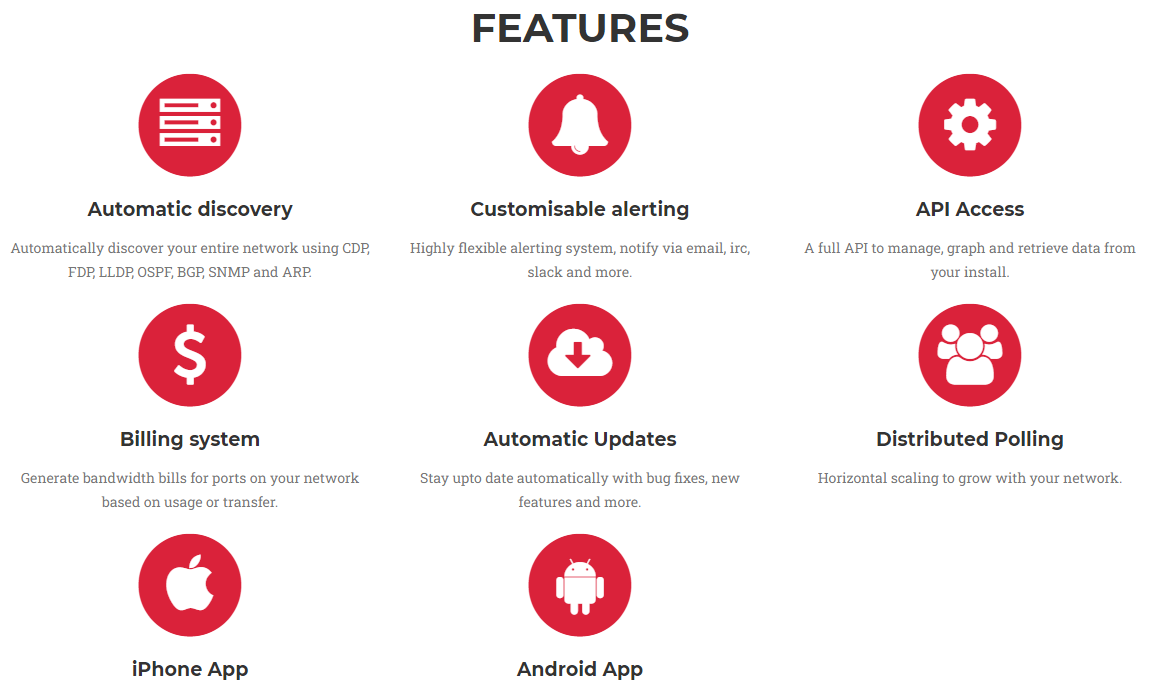 Source: https://www.librenms.org/
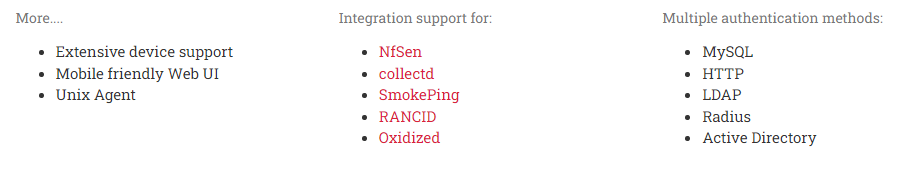 Source: https://www.librenms.org/
What they have in common:
Web-based GUI
Use SNMP, ARP and network discovery protocols (e.g. LLDP, CDP, FDP, etc.)
Back-end (daemon) processes to collect data
Back-end database to store current state and history
Fairly extensive online documentation
Including good installation and configuration guides
Online demos available
Manual installation process, lots of commands
Docker images available
Netdisco features/strengths:
Network-centric view of things
Good at showing where devices are connected
E.g. switch port where a MAC or IP address found
Network topology map
Works well with Cisco hardware, not as well with some others (e.g. Juniper, TP-Link)
All back-end code is in Perl – more portable
E.g. Ubuntu/Debian, RH/Fedora, openSUSE, and BSD
Simpler installation (a bit)
Back-end database must be PostgreSQL
Netdisco GUI features/strengths:
Clean, simple GUI, with JS support code
Run its own mini web server on port 5000
No HTTPS or address restrictions, but…
https://blog.mgauto.me/post/installing-netdisco/ (see step 7 for Ubuntu/Apache SSL Proxy setup)
See also https://github.com/netdisco/netdisco/wiki/Install-Tips#behind-a-proxy (for Apache Proxy setup)
Netdisco demo:
Public demo:https://netdisco2-demo.herokuapp.com/
Inventory vs Device/Inventory by Model by OS
Device/Addresses without DNS Entries
Device Details, Ports & Neighbors tabs
Port/Ports with multiple nodes attached
IP/IP Inventory & IP/Subnet Utilization
“Live” demo (UM CS site)
Node/Node Vendor Inventory
Review https://metacpan.org/pod/App::Netdisco installation/configuration guide
LibreNMS features/strengths:
A more host-centric view
Good at showing/graphing resource usage
Does deep dive using SNMP
Includes display of a lot of vendor-specific MIB info
Back-end code is mostly PHP, and a bit of Python
Back-end DB is MariaDB (MySQL)
Fairly portable, but install instructions only for:
Ubuntu 20.04 (nginx or Apache)
RHEL / CentOS 8 (nginx or Apache)
Debian 11 (nginx only?!)
Docker and VM images
Old install docs for some older distros (obsolete)
LibreNMS demo:
Public demo: https://demo.librenms.org/
Overview/Dashboard/Default
Overview/Maps/Availability & Overview/Outages
Devices/All Devices/Network & …/Server
Health/Memory & other tabs…
Top (global) tabs vs Device-specific tabs
“Live” demo (MUUG and UM CS site)
Apps/Overview & other tabs…
Printers (Health/Count & …/Toner tabs)
Raspberry Pi Sensors (Health/State, Hum. & Temp. tabs)
Review Installation & Config
https://docs.librenms.org/Installation/Install-LibreNMS/
https://docs.librenms.org/Extensions/Applications/
https://github.com/librenms/librenms-agent/tree/master/snmp
Which one is right for you?
Netdisco if you’re a Network Admin(or most interested in network details)
LibreNMS if you’re a SysAdmin(or most interested in host-specific details, or graphs of traffic levels & other resources)
Ralph: “I think...both.” - Groundhog Day
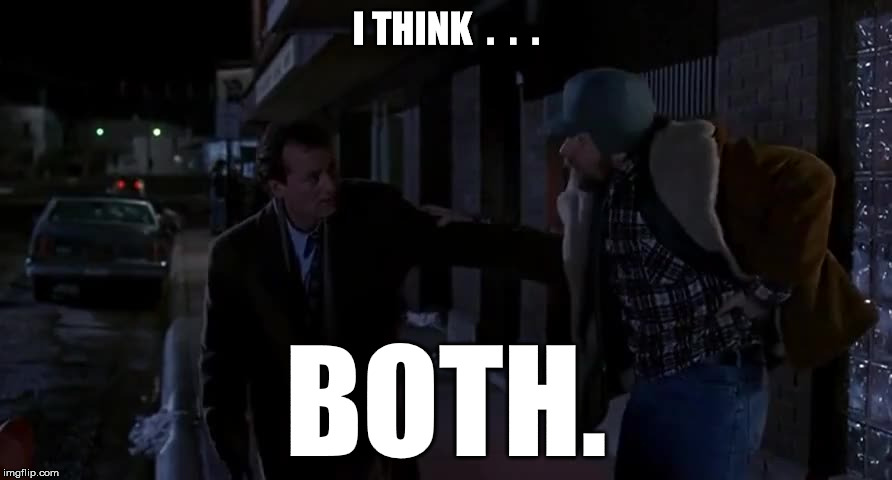 Questions?
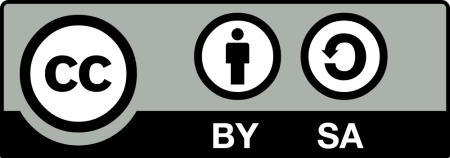 Except where otherwise noted, all content in this presentation is licensed under a Creative Commons “Attribution-ShareAlike 2.5 Canada” License.
http://creativecommons.org/licenses/by-sa/2.5/ca/deed.en_CA

UNIX is a registered trademark of The Open Group